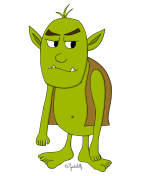 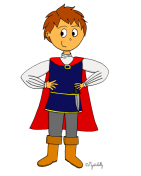 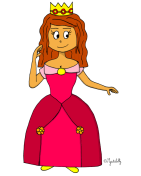 Caractéristiques du conte
Français
Littérature – Le conte
Complète le tableau en relevant les informations dans les contes à ta disposition.
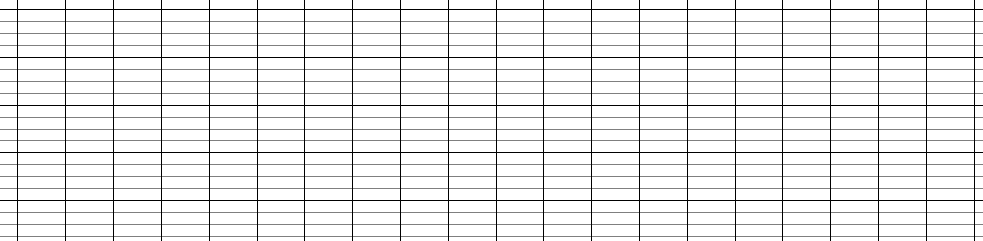 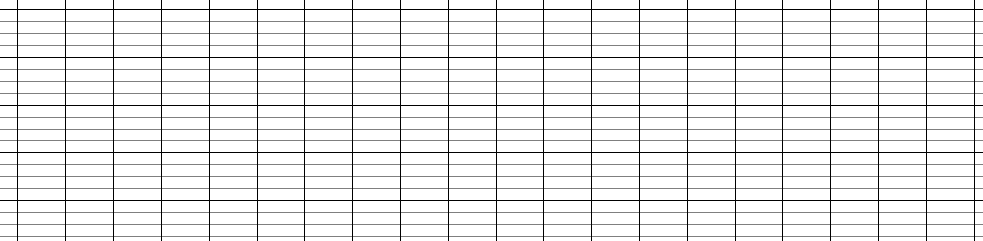 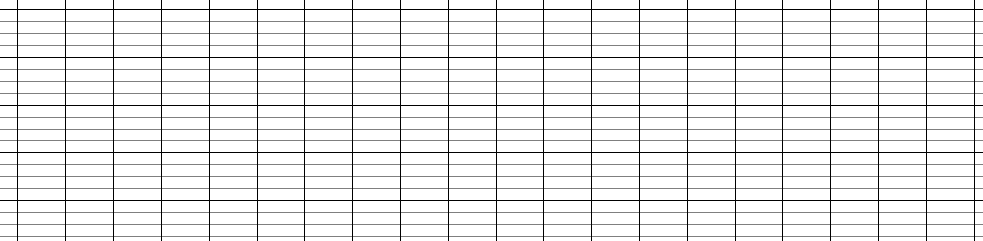 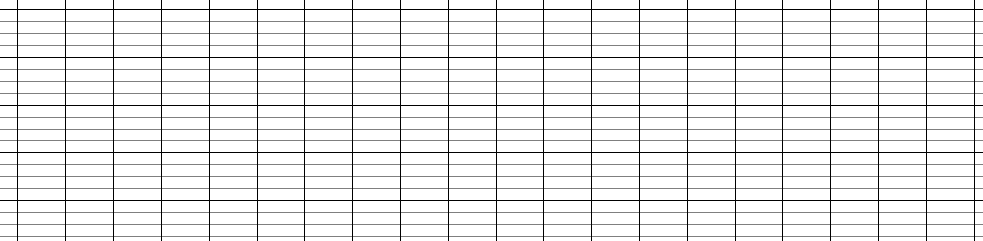 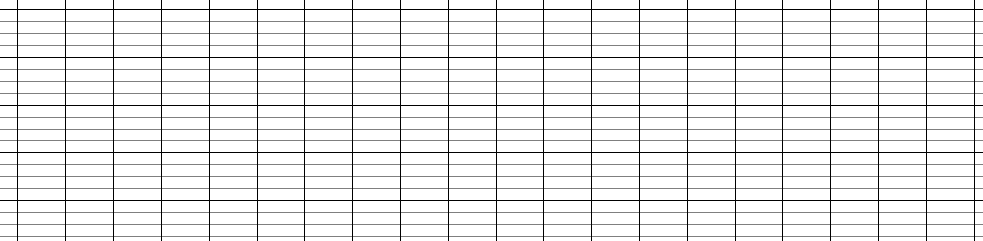 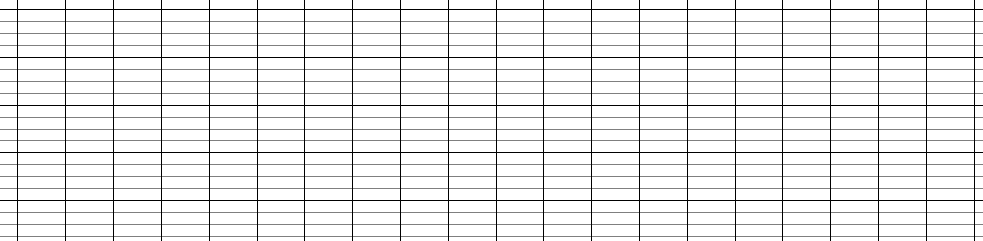 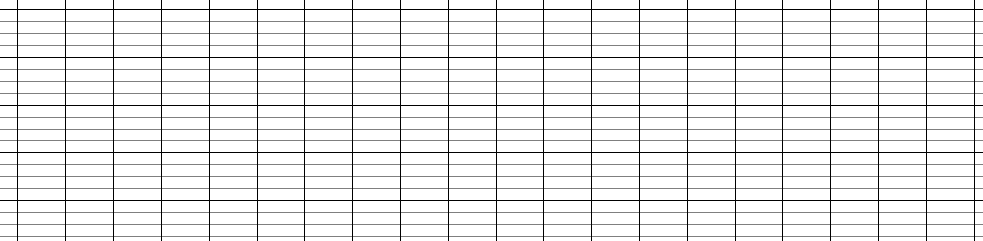 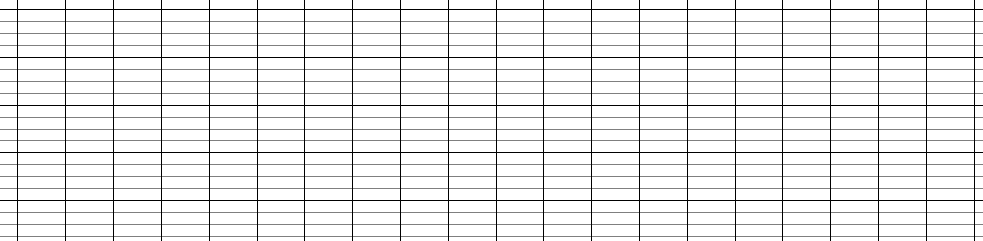